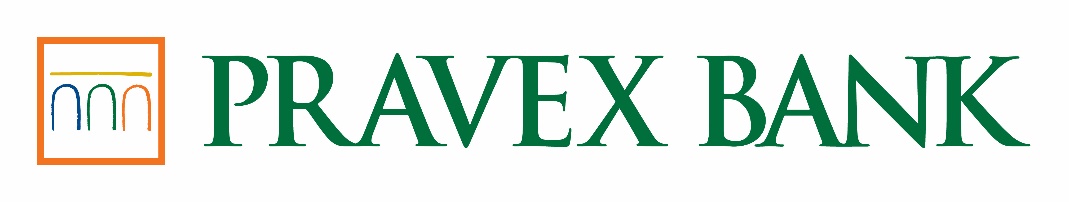 Річний звіт Наглядової Ради за 2021 рік

Наглядова Рада         
30 березня 2022 рік
Склад та компетенція Наглядової Ради
2
Наглядова Рада АТ «ПРАВЕКС БАНК» є колегіальним органом, що здійснює контроль за діяльністю Правління Банку, здійснює захист прав вкладників, а також інших кредиторів та акціонерів  АТ «ПРАВЕКС БАНК» (далі – «Банк»).

У своїй діяльності Наглядова Рада керується Статутом Банку, Положенням про Наглядову Раду та чинним законодавством України. 

Кількісний склад Наглядової Ради відповідає вимогам статті 39 Закону України «Про банки і банківську діяльність» та пункту 7.3.3. Статуту Банку. 

Станом на 31 грудня 2021 року до Наглядової Ради Банку входять:

п. Еціо Салваї, Голова Наглядової Ради,
п. Коррадо Казаліно, Заступник Голови Наглядової Ради (незалежний член),
п. Фабріціо Маллен, член Наглядової Ради (незалежний), 
п. Лаура Феббраро, член Наглядової Ради (незалежний), 
п. Андреа Фаццоларі, член Наглядової Ради (представник акціонера),
п. Лоренцо Фоссі, член Наглядової Ради (представник акціонера).
Склад та компетенція Наглядової Ради
3
Протягом 2021 року у складі Наглядової Ради відбулись наступні зміни, а саме: 

З 29.12.2021 року припинено повноваження члена Наглядової Ради п. Емануеле Колліні, представника акціонера, за його власним бажанням відповідно до його письмового повідомлення до Банку від 14.12.2021. Станом на дату припинення повноважень п. Емануеле Колліні не було обрано жодної особи, яка замінила б його на посаді.
 
Члени Наглядової Ради не входять до складу Правління Банку; вони не обіймають інші посади в Банку на умовах трудового договору (контракту) та не надають інші послуги Банку, окрім послуг члена Наглядової Ради Банку, відповідно до цивільно-правових договорів, укладених з ними.

Відповідно до статті 39 Закону України «Про банки і банківську діяльність» Наглядова Рада Банку більш як на одну третину складається з незалежних директорів (загалом три незалежних директора). 

Персональний розподіл функцій та повноважень членів Наглядової Ради здійснюється рішенням Наглядової Ради. Повноваження (права та обов’язки), функції та відповідальність Наглядової Ради та її комітетів переглядаються за необхідності у випадку внесення змін до законодавства України з метою впровадження актуальних вимог міжнародного права з питань корпоративного управління, а також у зв’язку зі зміною Стратегії розвитку банку в цілому, змінами в організаційній структурі Банку тощо. 

Таким чином, нову редакцію Положення про Наглядову Раду було затверджено Рішенням Єдиного акціонера від 14 січня 2022 року.
Склад та компетенція Наглядової Ради
4
У 2020 році було створено комітет з питань аудиту та комітет з управління ризиками Наглядової Ради. Комітети  Наглядової ради є робочими органами Наглядової Ради, які мають на меті глибоке вивчення питань, що підлягають розгляду і затвердженню Наглядовою Радою. Комітети Наглядової Ради очолюють незалежні члени Наглядової Ради.
Наглядова Рада має право перевірки бухгалтерських даних та виконання будь-яких управлінських функцій Банку, документів та звітів Банку з питань управління, ведення документації щодо діяльності Банку. Наглядова Рада перевіряє щорічні фінансові звіти, включаючи пропозиції щодо розподілу прибутку та щорічний звіт Правління, та подає свої пропозиції щодо цього на розгляд Загальних зборів акціонерів. Наглядова Рада має інші права, визначені Статутом Банку, Положенням про Наглядову Раду Банку та внутрішніми нормативними документами Банку. Голова та члени Наглядової Ради несуть персональну відповідальність за виконання покладених на них обов'язків. Член Наглядової Ради не може передавати свої повноваження іншій особі.
Додаткові функції та повноваження членів/голів комітетів Наглядової Ради Банку визначені в Положеннях про відповідні комітети. 
Банк складає план засідань на рік та річний План діяльності для Наглядової Ради Банку. Засідання Наглядової Ради скликаються в міру необхідності, але не рідше одного разу на квартал.
Переважну більшість засідань Наглядової Ради Банку було проведено за участі всіх членів Наглядової Ради Банку. Виняток становить перебування членів Наглядової Ради у відпустці, відрядженні або на лікарняному. Рішення Наглядової Ради з усіх питань приймаються простою більшістю голосів членів Наглядової Ради, які беруть участь у засіданні та мають право голосу.
Облік відвідування
5
В 2021 році, було проведено 18 засідань Наглядової Ради:
-   шляхом особистої присутності або відео-конференції: 12
шляхом електронного листування: 6

п. Еціо Салваї, Голова Наглядової Ради,
був присутній на 18 з 18 засідань Наглядової Ради 
 
п. Коррадо Казаліно, заступник Голови Наглядової Ради, незалежний член, 
був присутній на 18 з 18 засідань Наглядової Ради
був присутній на 6 з 6 засідань комітету з питань аудиту
був присутній на 7 з 8 засідань комітету з управління ризиками
 
п. Фабріціо Маллен, незалежний член, 
був присутній на 18 з 18 засідань Наглядової Ради
був присутній на 8 з 8 засідань комітету з управління ризиками
 
п. Лаура Феббраро, незалежний член, 
була присутня на 18 з 18 засідань Наглядової Ради
була присутня на 6 з 6 засідань комітету з питань аудиту 
 
п. Андреа Фаццоларі, був присутній на 18 з 18 засідань Наглядової Ради
  
п. Лоренцо Фоссі, представник акціонера,  
був присутній на 18 з 18 засідань Наглядової Ради
був присутній на 6 з 6 засідань комітету з питань аудиту
 
п. Емануеле Колліні, представник акціонера,  
був присутній на 16 з 18 засідань Наглядової Ради
був присутній на 8 з 8 засідань комітету з управління ризиками
Процес прийняття рішень
6
Процедури, що застосовуються при прийнятті Наглядовою Радою рішень, визначені в Положенні про Наглядову Раду АТ «ПРАВЕКС БАНК», що розміщено на офіційній сторінці Банку. План діяльності Наглядової Ради на рік складається корпоративним секретарем та затверджується Наглядовою Радою. План діяльності складається на підставі аналізу питань, що розглядались у минулому році, з урахуванням переліку звітів відповідальних структурних підрозділів Банку, розгляду щоквартальних підсумків діяльності Банку, звітів про фінансовий стан Банку. 
Порядок денний засідань Наглядової Ради формується на підставі Плану діяльності Наглядової Ради та відповідно до отриманих корпоративним секретарем пропозицій, які необхідно розглянути на засіданні Наглядової Ради. Наглядова Рада Банку може вносити доповнення до порядку денного питаннями, які потребують термінового розгляду та виключати з порядку денного питання, які було опрацьовано підрозділами Банку не в повному обсязі. 
Наглядова Рада Банку з метою ефективного управління Банком регулярно проводила зустрічі з Головою/членами Правління Банку, керівниками підрозділів контролю для обговорення отриманої інформації.
Комунікація між Правлінням та Наглядовою Радою Банку відбувається шляхом звітування членами Правління перед Наглядовою Радою про результати своєї діяльності. Також постійна комунікація відбувалась шляхом обміну листами засобами електронної пошти, проведення конференц-коллів, нарад, в телефонному режимі тощо. 
Серед питань, які Наглядова Рада розглядала протягом року, були, зокрема, але не обмежуючись: затвердження Програми капіталізації, затвердження Стратегії розвитку та Бізнес-плану Банку на 2022-2025 роки, затвердження Плану фінансування Банку, затвердження Плану відновлення діяльності Банку, затвердження Річного плану аудиту на 2021 рік, затвердження бюджету Банку на 2021 рік, квартальні звіти про результати корпоративного та роздрібного бізнесу, квартальна фінансова звітність Банку та квартальна фінансова звітність для цілей консолідації Групи ІСП, квартальні звіти з управління ризиками, що містять інформацію про кредитний ризик, ринковий ризик та операційний ризик, стан виконання стратегії управління проблемними активами та операційного плану на 2021-2023 роки, квартальні звіти щодо боротьби з відмиванням доходів, отриманих злочинним шляхом та комплаєнс, квартальні звіти корпоративного секретаря, затвердження оновлених організаційних структур, призначення та звільнення з посади членів Правління та керівників структурних підрозділів Банку тощо.
7
Оцінка ефективності Наглядової Ради
Наглядова Рада Банку повністю відповідає вимогам Банку щодо наявних навичок та досвіду відповідно до розміру Банку, враховуючи відповідний досвід та знання Голови та членів Наглядової Ради, що є достатнім для повного та глибокого розгляду всіх питань, що подаються на розгляд Наглядовій Раді. Різноманітність галузей освіти та досвіду роботи всіх членів Наглядової Ради повністю охоплює сфери банківських продуктів/послуг та профілю ризику, включаючи, але не обмежуючись, щодо сфери корпоративного управління, планування та контролю, щодо стратегічного планування, ринків капіталу. 
Незалежні члени Наглядової Ради повністю відповідають вимогам щодо незалежності членів Наглядової Ради.
Члени Наглядової Ради Банку спільно мають знання, навички та досвід, необхідні для здійснення Наглядовою Радою Банку її повноважень, тобто Наглядова Рада Банку як колективний орган має належне розуміння тих сфер діяльності Банку, за які члени Наглядової Ради Банку несуть спільну відповідальність, а також мають досвід та навички здійснювати ефективне управління Банком. Наглядова Рада відповідає вимогам колективної придатності з урахуванням розміру та особливостей діяльності Банку, характеру й обсягу банківських та інших фінансових послуг, профілю ризику Банку, системної важливості Банку та діяльності банківської групи, до складу якої входить Банк.
Члени Наглядової Ради відкрито та критично обговорюють питання на засіданнях Наглядової Ради. Думка кожного члена Наглядової Ради завжди вислуховується та обговорюється до прийняття остаточного рішення. Спостерігається високий рівень взаємодії між членами Наглядової Ради під час засідань Наглядової Ради Банку, що підтверджується змістом протоколів засідань Наглядової Ради Банку. 
Рішення, прийняті Наглядовою Радою, належним чином виконуються Правлінням та структурними підрозділами Банку. Наглядова Рада Банку розвиває високі етичні та професійні стандарти, дотримується таких стандартів та забезпечує їх упровадження та дотримання керівниками Банку, керівниками підрозділів контролю та іншими працівниками Банку.
Щорічна самооцінка та щорічна перевірка відповідності членів Наглядової Ради
Банком було проведено щорічну самооцінку та оцінку ефективності діяльності Наглядової Ради у 2021 році шляхом письмового опитування.
За результатами опитування Банк дійшов висновку,  що всі члени Наглядової Ради Банку достатньо часу приділяють виконанню своїх обов‘язків у складі Наглядової ради АТ «ПРАВЕКС БАНК». Незалежні члени Наглядової Ради Банку, окрім діяльності в Наглядовій Раді, займаються виключно науковою та громадською діяльністю. Голова вийшов на пенсію та займає таку ж посаду в іншому іноземному банку, що входить до Групи Інтеза Санпаоло. Член Наглядової Ради, який є представником акціонера, додатково займає посади в органах управління Єдиного акціонера. Однак вони приділяють значний час ефективному виконанню своїх функцій у складі Наглядової Ради. 
Крім того, Банком було проведено щорічну перевірку відповідності корпоративних керівників Банку, директора департаменту внутрішнього аудиту, працівника відповідального за проведення фінансового моніторингу, вимогам щодо ділової репутації та незалежності (для незалежних членів Наглядової Ради) шляхом заповнення відповідного опитувальника. За результатами такої перевірки відповідності встановлено, що всі члени Наглядової Ради відповідають вимогам щодо ділової репутації та постійно підвищують свій рівень знань та кваліфікацію. Незалежні члени Наглядової Ради дотримуються вимог незалежності, встановлених законодавством та нормативно-правовими актами Національного банку України. Відповідні Звіти було затверджено Наглядовою Радою 22 грудня 2021 року (Протокол №18_21).
8
Висновки
9
Корпоративне управління є ефективним та організовано Банком з урахуванням розміру, особливостей діяльності Банку, характеру й обсягу банківських та інших фінансових послуг, профілю ризику Банку, системної важливості Банку та діяльності міжнародної банківської групи, до складу якої входить Банк, відповідно до вимог законодавства, рекомендацій Національного Банку України та Принципів корпоративного управління для банків Базельського комітету з питань банківського нагляду. Організаційна структура Банку надає змогу Наглядовій Раді виконувати свої обов’язки належним чином, відповідно до вимог законодавства, та сприяє ефективному прийняттю рішень та належному управлінню Банком у цілому. 

Наявний чіткий розподіл повноважень та відповідальності, належний рівень підзвітності та системи стримування і противаг. Профіль ризику визначається Стратегією управління ризиками Банку та тісно пов'язаний зі Стратегією розвитку Банку та підлягає щорічному перегляду. 

Внутрішні документи Банку відповідають вимогам законодавства та розроблені з урахуванням методичних рекомендацій Національного банку України. Наглядова Рада Банку на регулярній основі переглядала внутрішні документи Банку, враховуючи в процесі перегляду ефективність їх попередньої версії і результати обговорень стосовно необхідності їх удосконалення з Правлінням Банку/підрозділами контролю Банку. 

Протягом 2021 року Наглядова Рада багато часу приділяла питанням безперервності бізнесу в умовах кризи, спричиненої розповсюдженням КОВІД-19, питанням забезпечення охорони здоров’я та життя своїх працівників, а також віддаленому режиму роботи працівників. Одним із ключових питань було вдосконалення роботи ІТ систем Банку та дотримання вимог законодавства.
Наглядова Рада в 2021 році дотримувалася річного плану та виконала всі завдання, які перед собою ставила, таким чином, всі цілі на 2021 рік Наглядовою Радою було досягнуто. 

З повагою,
Голова Наглядової Ради АТ «ПРАВЕКС БАНК»
Еціо САЛЬВАЇ